PV204 Security technologies
Trusted boot
Petr Švenda svenda@fi.muni.cz
Faculty of Informatics, Masaryk University
Overview
Booting chain of programs
BIOS as root of trust
Verified and Measured boot
Trusted boot in the wild
Trusted Platform Module
Chromium, Windows 8/10, UEFI…
Dynamic root of trust
Intel’s TXT, SGX
| PV204: Trusted boot
Motivation – untrusted host platform
Traditional role of operating system
Isolate processed
Manage privileges, authorize operations
But how to deal with 
Debugger, disassembler
Intercepted multimedia output
Malware run along with banking app
Keyloggers
System administrators
Service providers
Evil maid…
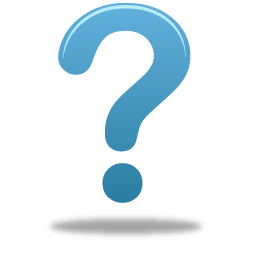 | PV204: Trusted boot
Solution?
Code signing (e.g., Microsoft AuthentiCode)
Application binary is signed, PKI used to verify certificate
If not signed, user is notified
Mandatory signing for selected applications (drivers…)
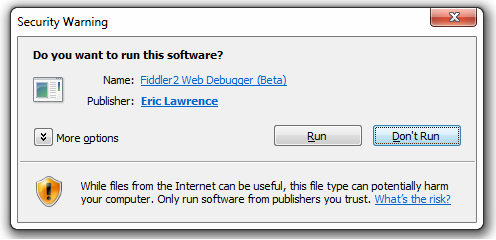 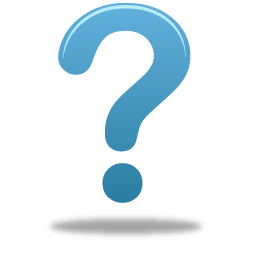 Signed == Secure?
| PV204: Trusted boot
Trust in program’s functionality
Trust in a program’s code?
Signed code can still contain bugs and vulnerabilities
Trust only in a program’s code?
Underlying OS layers
Underlying firmware
Underlying hardware 
Memory used by the program 
Other code with access to the program’s memory/code
…
The program is almost never executed “alone”
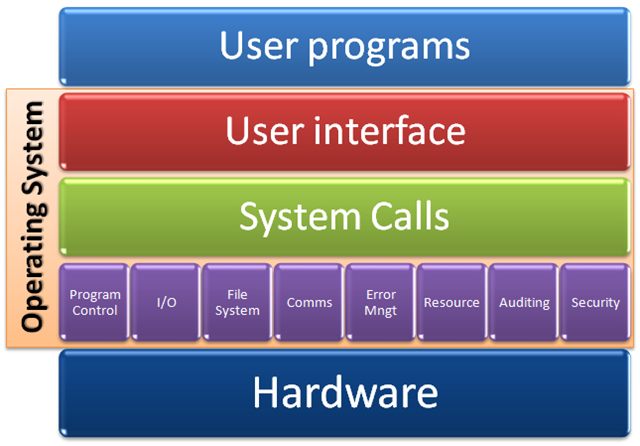 | PV204: Trusted boot
Problem statement
How to make sure that valid programs run only within valid environment?

Is possible to start valid environment on previously compromised machine?
Is possible to prevent tampering of apps against attacker with physical access?
How to prove to remote party what apps are running on local machine?
| PV204: Trusted boot
Classical boot chain
Linux
Windows (7)
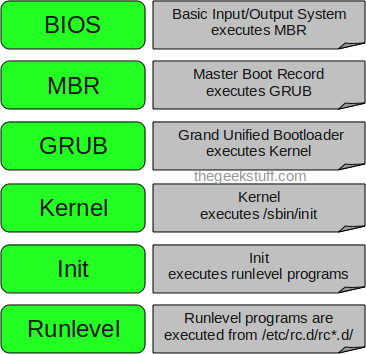 How to detect that BIOS or 
OS Loader was modified?
(evil maid, bootkit…)
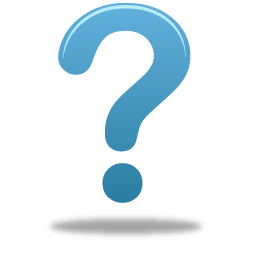 http://www.thegeekstuff.com/2011/02/linux-boot-process/
http://social.technet.microsoft.com/wiki/contents/articles/11341.the-windows-7-boot-process-sbsl.aspx
| PV204: Trusted boot
How to arrive at expected chain of apps?
Just trust the whole boot process
Signature-based approach: “Verified boot”
Before next app is executed, its signature is verified
Requires valid (unforged) public key (integrity)
Requires trust to owner of private key (signs only valid applications)
Create un-spoofable log what executed: “Measured” boot
Before next app is executed, its hash (“measurement”) is computed added to un-spoofable log (TPM’s PCR)
Will NOT prevent run of unwanted app, but environment cannot lie about what was executed (after-the-fact examination)
Requires (protected) log storage (Trusted Platform Module)
May require authentication of log (Remote attestation)
| PV204: Trusted boot
Trusted boot
“Verified” boot(signatures)
“Measured” boot
(cumulative hash)
| PV204: Trusted boot
“Verified” boot
“Measured” boot
PCR = H(…H(H(0|H(MBR))|H(GRUB)…H(User app))
=>
User app
MEASURE: PCR = H(PCR | H(User app))
VERIFY (RSA)
…
Kernel
VERIFY (RSA)
MEASURE: PCR = H(PCR | H(Kernel))
GRUB
VERIFY (RSA)
MEASURE: PCR = H(PCR | H(GRUB))
MBR
VERIFY (RSA)
MEASURE: PCR = H(PCR | H(MBR))
BIOS
RESET: PCR = 0
What verifies or 
measures BIOS?
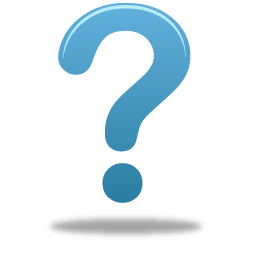 Nothing => BIOS is Root of Trust
| PV204: Trusted boot
Root of trust (for verified/measured boot)
Verified and Measured boot need some root of trust
Initial piece of code that nobody verifies/measures
Static root of trust
Start building trusted chain after reset of whole device
Dynamic root of trust
Start building trusted chain without reset of device (faster)
What can be root of trust?
static root of trust: BIOS, UEFI firmware, Intel Boot Guard
dynamic root of trust: Intel TXT, Intel SGX
Root of trust requires special protection
As nobody verifies than nobody will detect eventual modification
| PV204: Trusted boot
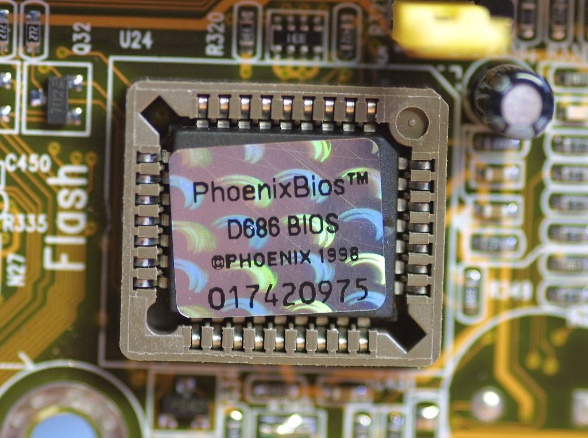 BIOS as root of trust
First code executed on CPU of target machine
Privileged access to hardware
E.g., can write into memory of OS code via DMA
Provides code for System Management Mode (SMM)
Routines executed during the whole platform runtime
x86 feature since 386, all normal execution is suspended
Used for power management, memory errors, hardware-assisted debugger…
Very powerful mode (=> also target of “ring -2” rootkits)
| PV204: Trusted boot
BIOS – security considerations
How BIOS verifies integrity of next module to run?
Where public key(s) for verification are stored?
How to handle updates of signing keys?
How BIOS checks signatures on its own updates?
How BIOS can be compromised?
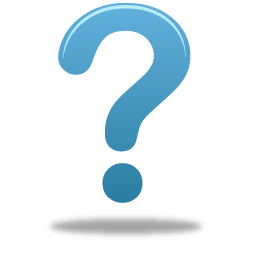 | PV204: Trusted boot
How BIOS can be compromised?
Maliciously written by BIOS vendor (backdoor)
Replacement of genuine BIOS by malicious one 
By physical flash (SPI programmer) of BIOS code
By lack of flashing protection mechanism by original BIOS
By code logic flaws in BIOS locking mechanisms
Modification of other code/data used by BIOS
Bug in parsing unsigned data…
Currently used protections:	
Chipset-enforced protection of flash memory with BIOS
BIOS signature verification before new version is written
Hardware-aided check of executed code (TPM, TXT, SGX)
Check of BIOS signature before execution by CPU (IBG)
| PV204: Trusted boot
BIOS write locking – “locks”
Prevent unauthorized BIOS flash (from host OS)
Allow for authorized BIOS changes
BIOS upgrade, signing keys update
Change of persistent configurations (boot device…)
Locking mechanism (locks) for BIOS memory write
Locks are unlocked after reboot
Signature on new BIOS version is verified by old BIOS, and new is flashed eventually (before locking locks)
BIOS configuration (boot device priority) is written before locking locks 
BIOS locks locks before handling execution to other code
| PV204: Trusted boot
Attacks against BIOS locks
Attacks typically via BIOS code vulnerability
BIOS usually does not takes (much) user input, but parsing of BIOS update blob, parts are unsigned (logo)
Buffer overflow in logo parsing => Locks are not locked yet => write own BIOS 
http://invisiblethingslab.com/resources/bh09usa/Attacking%20Intel%20BIOS.pdf
Write into flash memory by SPI programmer
Which one is more serious? Different attacker models
1. Is remote, but patchable
2. Is local attacker, but requires design changes to prevent
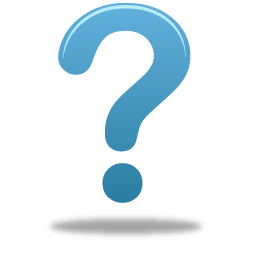 | PV204: Trusted boot
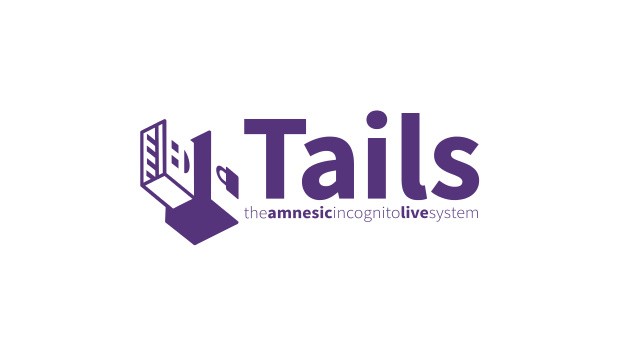 Impact: Attack against Tails live-CD distro
Tails is live-CD Linux distribution
Designed to provide security even on previously compromised computer
Boot complete fresh OS from live-CD + security tools
Attack 1: Physical BIOS modification
Modified BIOS inserts malicious code into Tails during boot time
Known thread, physical access to computer assumed
Attack 2: SMM rootkit (LightEater)
Bug in BIOS exploited by remote party to modify SMM routines
Main issue: Tails tries to start with clean erased computer, but some elements still persists erase (BIOS modification)
| PV204: Trusted boot
Intel Boot Guard (IBG)
| PV204: Trusted boot
Intel Boot Guard (IBG)
Recently (2014) introduced feature to protect BIOS
Piece of trusted processor-provided, ROM-based code
Runs first after reset, verifies Initial Boot Block (IBB)
“Measured” boot mode (TPM-based)
Passively extends TPM’s PCRs by hash of IBB
“Verified” boot mode (digital signature)
OEM vendor hardcodes public key via fuses into CPU
Intel Boot Guard checks signature of IBB by OEM’s key
Only vendor-approved IBB=>BIOS=>OS is executed
Combination of measured and verified mode
| PV204: Trusted boot
Intel Boot Guard – new root of trust
User app
MEASURE: PCR = H(PCR | H(User app))
VERIFY (RSA)
…
Kernel
VERIFY (RSA)
MEASURE: PCR = H(PCR | H(Kernel))
GRUB
VERIFY (RSA)
MEASURE: PCR = H(PCR | H(GRUB))
MBR
VERIFY (RSA)
MEASURE: PCR = H(PCR | H(MBR))
BIOS
BIOS
VERIFY (RSA)
Intel Boot Guard (CPU)
MEASURE: PCR = H(BIOS-IBB)
IBG: Verified mode
IBG: Measured mode
| PV204: Trusted boot
Intel Boot Guard – security improvements
What attacks are mitigated by Intel Boot Guard?
Direct BIOS flash by SPI programmer
Mitigated, signature/measurement mismatch
Remote change of BIOS / BIOS data
Mitigated, signature/measurement mismatch
Other bug in BIOS code
Not mitigated, signed code still contains bug

Any new attacks opened by IBG?
| PV204: Trusted boot
How hard is to incorporate backdoor?
OEM vendor can sign backdoored BIOS
But multiple OEM vendors exist, open-source coreboot
Intel Boot Guard is written by Intel only
But OEM fuses own verification public key, right?
But it is the IBG code that actually verifies
Trivial backdoor (inside IBG code inside CPU)
if (IBB[SOME_OFFSET] == BACKDOOR_MAGIC) then always load provided BIOS (no signature check)
Or possibly verify by some other public key (secure even when BACKDOOR_MAGIC is leaked)
| PV204: Trusted boot
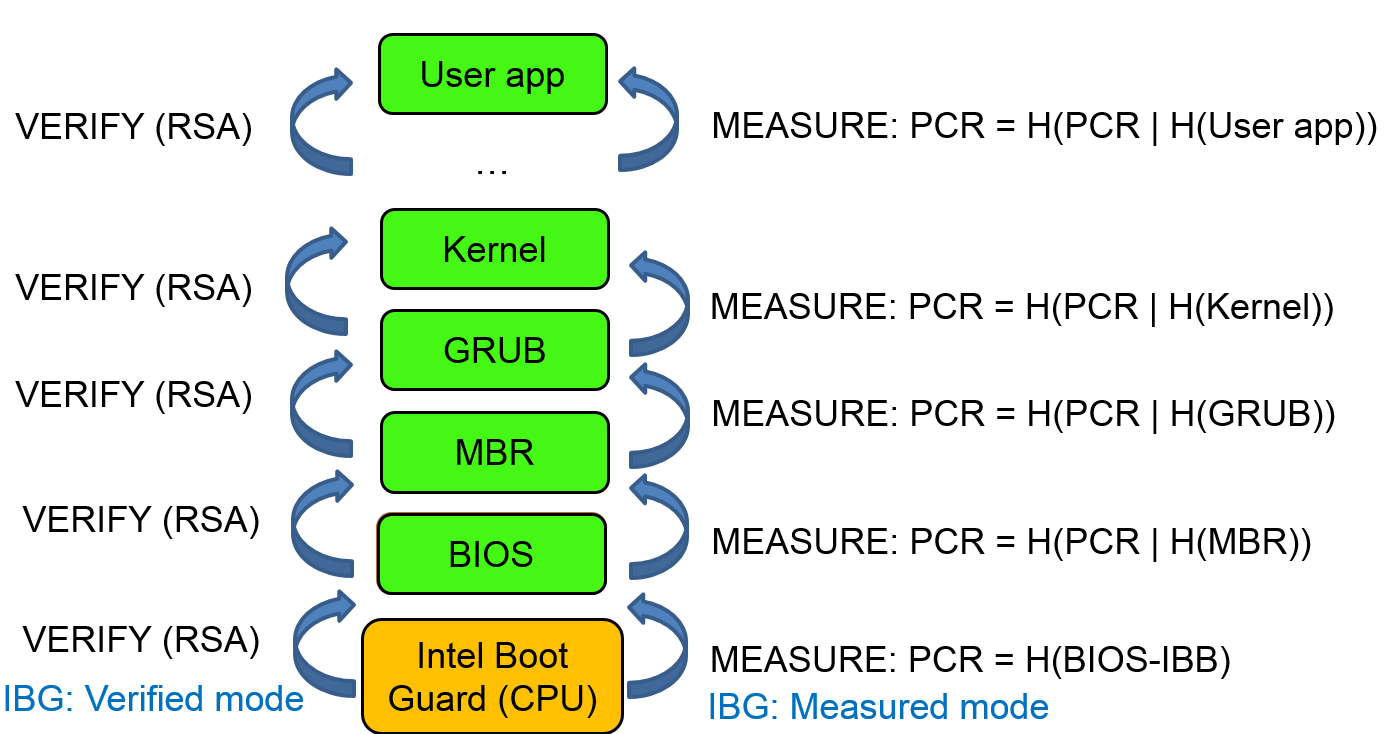 Short (intermediate) summary
Signature-based “verified” boot approach 
Whitelisting approach – run only what is signed
Robust signature process needed (trust in private key owner) 
Integrity of verification public key is critical
Key management is necessary (multiple keys, key updates)
“Measured” boot approach
Un-spoofable log of hashes of executed code
Can be remotely verified (remote attestation, explained later)
Root of trust needs to be protected
Historically was BIOS (+ update signatures + write locks)
Recently Intel Boot Guard inside CPU (signature of BIOS)
| PV204: Trusted boot
Trusted platform module
| PV204: Trusted boot
Trusted Platform Module (TPM)
Standard for secure crypto-processor
ISO/IEC 11889 (2009)
Additional versions published by TCG
Trusted Computing Group (TCG)
TPM 1.2 (2011) 
TPM 2.0 (2014, draft, not compatible with 1.2)
http://www.trustedcomputinggroup.org/resources/tpm_library_specification
| PV204: Trusted boot
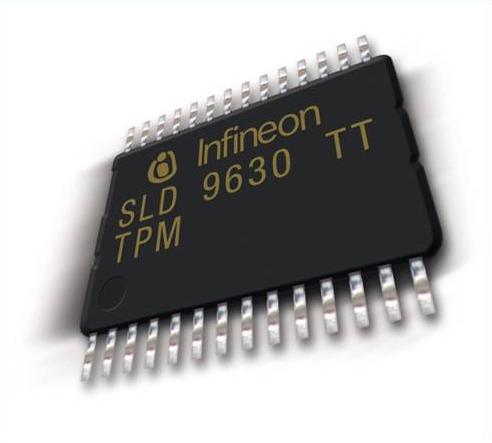 TPM hardware
Cryptographic smart card connected/inside to device
Secure storage, secure crypto environment…
(But not programmable JavaCard )
Physical placement
Additional chip on motherboard
Incorporated inside CPU
Incorporated in peripheral (Ethernet card)
Accessed during boot time
“Measured” boot (TPM’s PCR registers)
Bitlocker encrypted drive keys
Accessed later (private key operation)
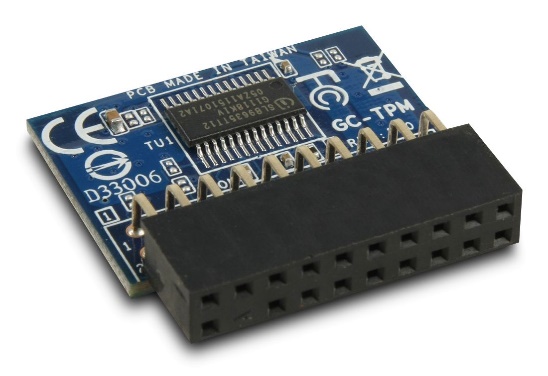 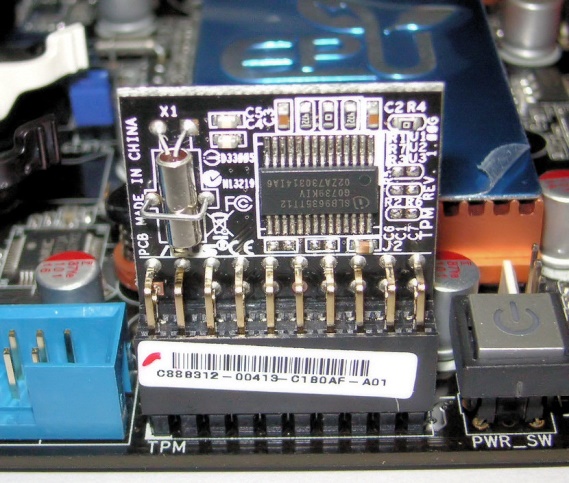 | PV204: Trusted boot
Trusted platform module
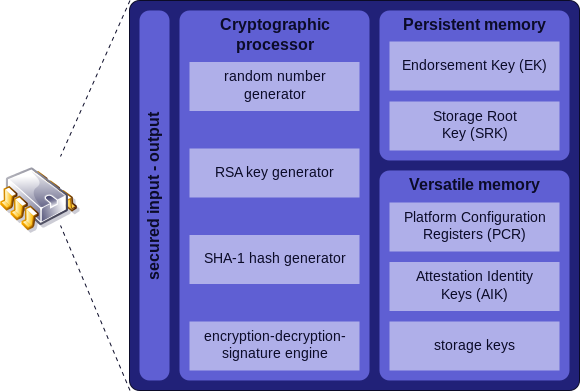 Author: Guillaume Piolle
| PV204: Trusted boot
TPM 1.2 vs. TPM 2.0
https://en.wikipedia.org/wiki/Trusted_Platform_Module
| PV204: Trusted boot
Provided security functions
“Measured” boot with remote attestation
Provide signed log of what executed on platform (PCR)
Storage of keys (disk encryption, private keys…)
Can be additionally password protected
Binding and Sealing of data
Encryption key wrapped by concrete TPM’s public key  
Platform integrity
Software will not start if current PCR value is not right
| PV204: Trusted boot
TPM Trusted Software Stack stack
Infineon, http://www.cs.unh.edu/~it666/reading_list/Hardware/tpm_fundamentals.pdf
| PV204: Trusted boot
TPM PCR
Platform Configuration Register (PCR)
Measurement cumulatively stored in PCR
measurement = SHA1(next block to execute)
PCR[i] = SHA1(PCR[i] | new_measurement) 
Current block measure & store next before passing control
PCR cannot be erased until reboot
Every part that was executed is stored
After-the-fact verification what happened 
Idea: boot what you want, but PCR will hold trace
| PV204: Trusted boot
Remote attestation
Multiple PCRs to support finer grained reporting
not just single cumulative value
Multiple PCRs available 
BIOS, ROM, Memory Block Register [index 0-4]
OS loaders [5-7], Operating System [8-15]
Debug [16], Localities, Trusted OS [17-22]
Application specific [23]
What is PCR measurement good for?
PCR content can be signed by TPM’s private key and exported
List of applications claimed to be executed (=> PCR expected value can be recomputed by remote party) 
=> Remote attestation
| PV204: Trusted boot
Platform attestation – PCR registers
<PlatformAttestation size="30591">
  <Magic>PADS<!-- 0x53444150 --></Magic>
  <Platform>TPM_VERSION_12</Platform>
  <HeaderSize>28</HeaderSize>
  <PcrValues size="480">
    <PCR Index="0">8cb1a2e093cf41c1a726bab3e10bc1750180bbc5</PCR>
    <PCR Index="1">b2a83b0ebf2f8374299a5b2bdfc31ea955ad7236</PCR>
    <PCR Index="2">b2a83b0ebf2f8374299a5b2bdfc31ea955ad7236</PCR>
    <PCR Index="3">b2a83b0ebf2f8374299a5b2bdfc31ea955ad7236</PCR>
    <PCR Index="4">68fffb7e5c5f6e6461b3527a0694f41ebd07e4e1</PCR>
    <PCR Index="5">8e33d52190def152c9939e9dd9b0ea84da25d29b</PCR>
    <PCR Index="6">b2a83b0ebf2f8374299a5b2bdfc31ea955ad7236</PCR>
    <PCR Index="7">b2a83b0ebf2f8374299a5b2bdfc31ea955ad7236</PCR>
    <PCR Index="8">0000000000000000000000000000000000000000</PCR>
    <PCR Index="9">0000000000000000000000000000000000000000</PCR>
    <PCR Index="10">0000000000000000000000000000000000000000</PCR>
    <PCR Index="11">b2a83b0ebf2f8374299a5b2bdfc31ea955ad7236</PCR>
    <PCR Index="12">7c84e69cd581eefd7ebe1406666711fd4fda8aa8</PCR>
    <PCR Index="13">01788a8a31f2dafcd9fe58c5a11701e187687d49</PCR>
    <PCR Index="14">26cda47f1db41bedc2c2b1e6c91311c98b4e2246</PCR>
    <PCR Index="15">0000000000000000000000000000000000000000</PCR>
    <PCR Index="16">0000000000000000000000000000000000000000</PCR>
    <PCR Index="17">ffffffffffffffffffffffffffffffffffffffff</PCR>
    <PCR Index="18">ffffffffffffffffffffffffffffffffffffffff</PCR>
    <PCR Index="19">ffffffffffffffffffffffffffffffffffffffff</PCR>
    <PCR Index="20">ffffffffffffffffffffffffffffffffffffffff</PCR>
    <PCR Index="21">ffffffffffffffffffffffffffffffffffffffff</PCR>
    <PCR Index="22">ffffffffffffffffffffffffffffffffffffffff</PCR>
    <PCR Index="23">0000000000000000000000000000000000000000</PCR>
  </PcrValues>
…
| PV204: Hardware Security Modules
TPM platform info
Provides information about your platform state
Reboot =>
<PlatformCounters>
  <OsBootCount>44</OsBootCount>
  <OsResumeCount>2</OsResumeCount>
  <CurrentBootCount>0</CurrentBootCount>
  <CurrentEventCount>66</CurrentEventCount>
  <CurrentCounterId>179136858</CurrentCounterId>
  <InitialBootCount>0</InitialBootCount>
  <InitialEventCount>64</InitialEventCount>
  <InitialCounterId>179136858</InitialCounterId>
</PlatformAttestation>
<PlatformCounters>
  <OsBootCount>45</OsBootCount>
  <OsResumeCount>0</OsResumeCount>
  <CurrentBootCount>0</CurrentBootCount>
  <CurrentEventCount>67</CurrentEventCount>
  <CurrentCounterId>179136858</CurrentCounterId>
  <InitialBootCount>0</InitialBootCount>
  <InitialEventCount>67</InitialEventCount>
  <InitialCounterId>179136858</InitialCounterId>
</PlatformAttestation>
| PV204: Hardware Security Modules
Trusted boot – real implementations
| PV204: Trusted boot
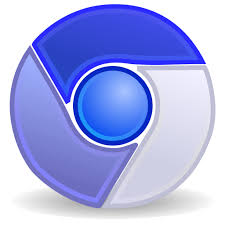 Verified boot - Chromium OS
Starts with read-only part of firmware/BIOS (root of trust)
Cannot be forged, but also cannot be not updated
Contains permanently stored root RSA public key
“Verified” boot strategy is used 
Verifies that all executed code is from Chromium OS source tree
Code signatures verified by (shorter) keys signed by root key
speed tradeoff + possibility to update compromised keys 
Does not completely prevent user to boot other OSes
Developer mode turned on => signature on kernel not checked
TPM is used to provide mode reporting (normal/devel/recovery)
https://www.chromium.org/chromium-os/chromiumos-design-docs/verified-boot
https://www.chromium.org/chromium-os/chromiumos-design-docs/verified-boot-crypto
| PV204: Trusted boot
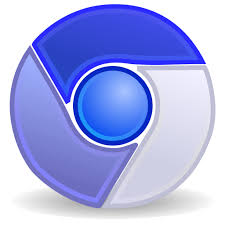 Chromium OS uses of TPM
Limited remote attestation (PCR[0] used)
to store developer and recovery mode switches
Prevent rollback attack
Prevented by strictly increasing version of key & firmware
Version is written in TPM’s NV RAM location, only read-only firmware can update
Key version prevents update to older compromised key
Firmware version prevents update to vulnerable firmware
Store selected user’s private keys
Wrap selected disk encryption keys by TPM’s system key
https://www.chromium.org/developers/design-documents/tpm-usage
| PV204: Trusted boot
Secured and Trusted Boot
UEFI secure boot
| PV204: Trusted boot
UEFI secure boot principles
Platform key (RSA 2048b, PK) for authentication of platform owner
Key exchange keys (KEKs) for authentication of other components (drivers, OS components…)
“Setup" mode – platform key (PK) is not loaded yet
Everybody can write its own platform key
Once PK is written, switch to “user” mode
“User” mode
New keys (PKs, KEKs) can be written only if signed by PK
New software components loaded only if signed by KEKs
| PV204: Trusted boot
Microsoft, Secured Boot and Measured Boot: Hardening Early Boot Components Against Malware
| PV204: Trusted boot
| PV204: Trusted boot
Secured and Trusted Boot
Windows 8/10 trusted boot
| PV204: Trusted boot
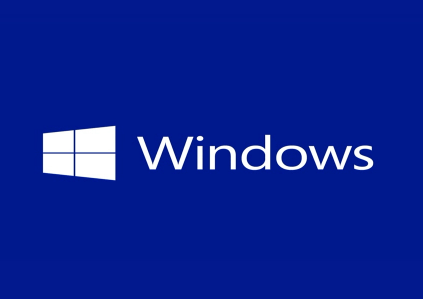 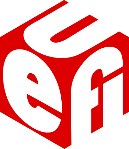 Windows 8/10 trusted boot
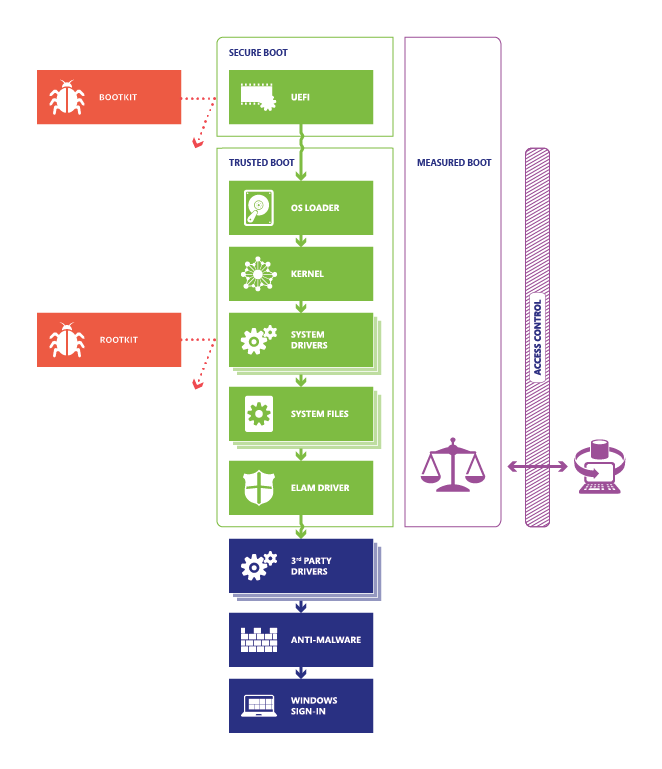 Certified Windows 8/10 devices have trusted boot by default
“Verified” boot used (UEFI+OS sign) 
“Measured” boot used (TPM)
TPM PCRs used for measurements
TPM used for keys protection
Bitlocker disk encryption key
http://technet.microsoft.com/en-US/windows/dn168167.aspx
| PV204: Trusted boot
Windows 8/10 – secure boot process
Certified Windows 8/10 devices must have secure boot enabled by default
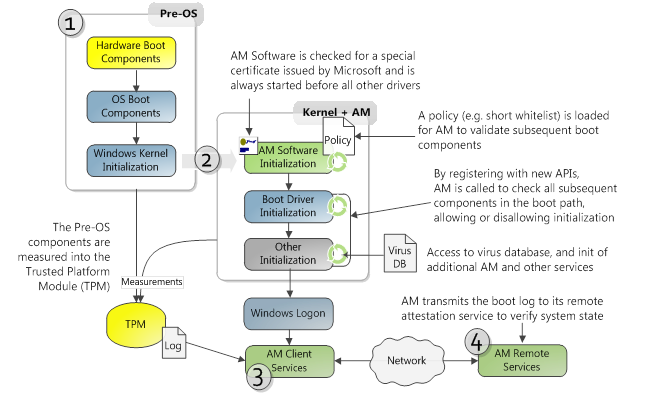 Microsoft, Secured Boot and Measured Boot: Hardening Early Boot Components Against Malware
| PV204: Rootkits, RE
TPM owner password
You “own” TPM if you can set owner password
One owner password per single TPM
Password set during TPM initialization phase 
can be repeated, but content is erased
Password protected storage of keys (Bitlocker…)
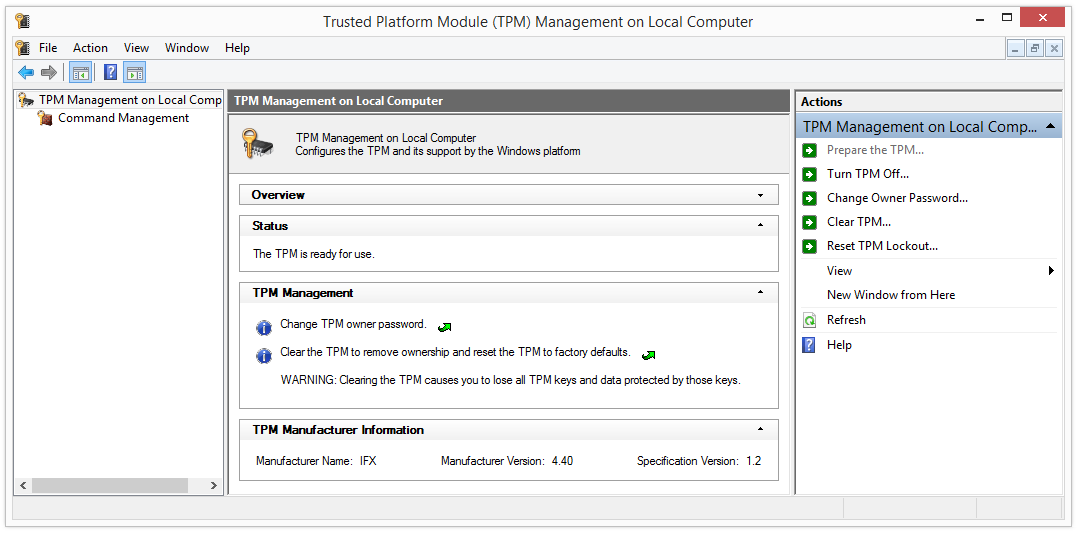 Run tpm.msc
| PV204: Trusted boot
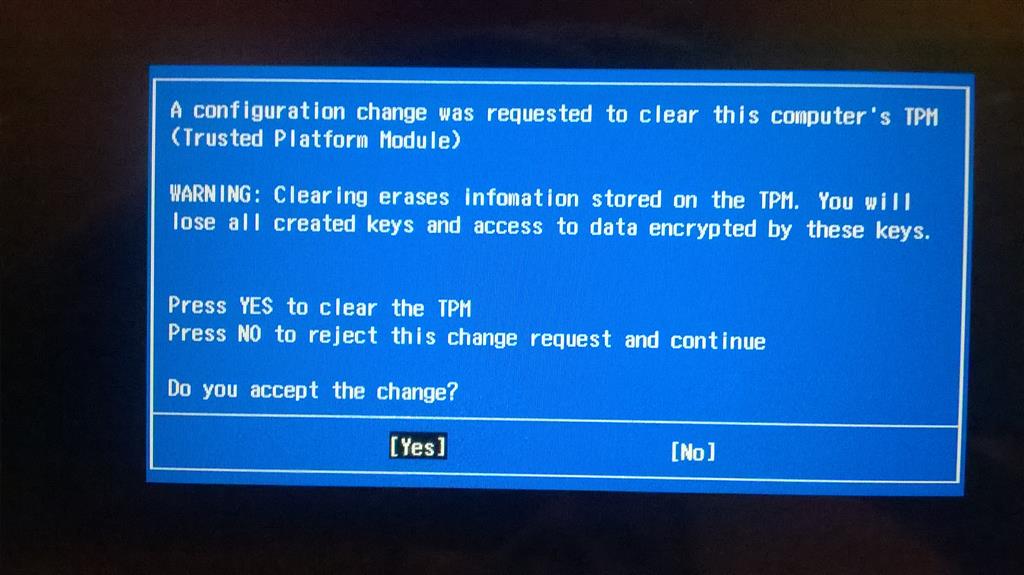 | PV204: Trusted boot
Basic components
| PV204: Trusted boot
TPM keys
Endorsement key (EK)
Generated during manufacturing, permanent
Remain in TPM device during whole chip lifetime
TPM Storage Root Key (SRK)
Generated by use after taking ownership 
New Storage root key can be generated after TPM clear
Used to protect TPM keys created by application
Various delegate keys
Separate keys signed/wrapped by EK, SRK…
Application can generate and store own keys 
Good practice: not to have single key for everything
| PV204: Trusted boot
TPM storage keys
Application keys encrypted under SRK
Exported as protected blob
Stored on mass-storage
If needed, decrypted back and placed into slot
Key usable until removed
http://www.cs.unh.edu/~it666/reading_list/Hardware/tpm_fundamentals.pdf
| PV204: Trusted boot
TPM policy
TPM releases secret only when PCR contains particular value
Enforcement even in measured-only mode
Key is not released if unexpected component was started (started => is included in measurements)
Conditions can use ANDs and ORs
How to handle policy updates?
Change policy of state only from already valid state
| PV204: Trusted boot
Programming with TPM
TPM Platform Crypto-Provider Toolkit
https://research.microsoft.com/en-us/downloads/74c45746-24ad-4cb7-ba4b-0c6df2f92d5d/
Source code examples for Attestation and trusted boot
Measured Boot Tool
https://mbt.codeplex.com/
Demonstrates TPM secure boot and remote attestation on Windows 8/10
List of most important functions, example code
TrouSerS: open-source stack for TCG
Linux version (2008)
http://trousers.sourceforge.net/
https://sourceforge.net/projects/trousers/files/tpm-tools/
Windows port (2010)
http://security.polito.it/trusted-computing/trousers-for-windows/
| PV204: Trusted boot
Usage of TPM in cloud-computing
Combination of virtualization and trusted computing
Modified Xen hypervisor used to make standard TPM available for secret-less virtual machine 
Results in significant decrease in the size of trusted computational base (TCB)
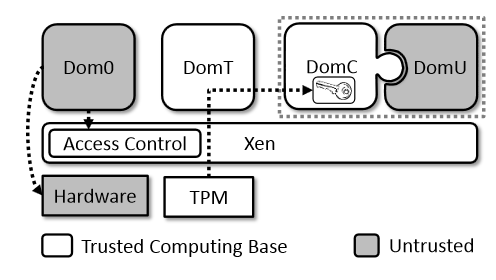 http://bleikertz.com/research/acns2013.pdf
| PV204: Trusted boot
Dynamic root of trust
| PV204: Trusted boot
Static Root of Trust Measurement (SRTM)
Start trusted immutable piece of firmware
E.g., BIOS loader or Intel Boot Guard
Initiates measurement process
Integrity of every next component is added to TPM’s PCRs
Start  BIOS  PCI EEPROM  MBR  OS …
But do we need to start only after reboot?
Takes relatively long time
Can we execute same process, but dynamically?
Can we exclude long chain (BIOS, PCI…)?
| PV204: Trusted boot
Dynamic Root Trust Measurement (DRTM)
Launch of measured environment at any time
“Late lunch” option
No need to reset whole platform
Can be also terminated after some time
Measurement process similar to static root of trust
Application trust chain executed from dynamic root
Implementation of DRTM
Intel’s TXT
Intel’s SGX
| PV204: Trusted boot
Intel’s Trusted Execution Technology
Intel’s TXT uses a processor-based root of trust 
Option given in TCG specifications
Goal: shorten chain of trust
Run specific program in verified/trusted chain without restart
Goal: provide independent root of trust (CPU-based)
Processor isolates memory of Measured Launched Environment (MLE) from other processes 
Intel’s TXT still uses TPM to store measurements
http://www.intel.com/content/dam/www/public/us/en/documents/guides/intel-txt-software-development-guide.pdf
| PV204: Trusted boot
Intel’s TXT issues
TXT still relies on BIOS provided code (SMM)
TXT-started chain can be compromised by forged BIOS
Hard to patch (design decision, not implementation bug)
Proposed defence by hardening and sandboxing SMM
Bugs in TXT implementation
Memory corruption, misconfiguring VT-d …
Can be fixed after discovery
Bugs in processing residual state of pre-TXT lunch 
Maliciously modified ACPI tables
Can be fixed after discovery
| PV204: Trusted boot
tboot – open-source implementation
Pre-kernel/VMM module 
Based on Intel’s Trusted Execution Technology 
Performs a measured and verified launch of an OS kernel/VMM
http://sourceforge.net/projects/tboot/
| PV204: Trusted boot
Intel’s SGX : Security enclave
Intel’s Software Guard Extension (SGX)
New set of CPU instructions intended for future cloud server CPUs
Protection against privileged attacker 
Server admin with physical access, privileged malware 
Application requests private region of code and data 
Security enclave (4KB for heap, stack, code) 
Encrypted enclave is stored in main RAM memory, decrypted only inside CPU 
Access from outside enclave is prevented on CPU level 
Code for enclave is distributed as part of application
| PV204: Trusted boot
Intel’s SGX – some details
EGETKEY instruction generates new enclave key 
SGX security version numbers 
Device ID (unique number of CPU) 
Owner epoch – additional entropy from user 
EREPORT instruction generates signed report 
Local/remote attestation of target platform 
Debugging possible if application opt in 
Enclave cannot be emulated by VM
| PV204: Trusted boot
SGX hardened password verification
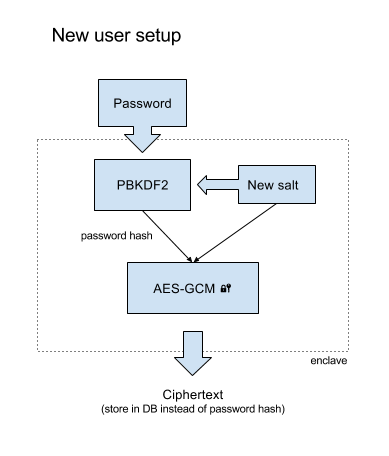 https://jbp.io/2016/01/17/using-sgx-to-hash-passwords/
| PV204: Trusted boot
Programming with Intel’s SGX
Intel SGX SDK 
https://software.intel.com/en-us/sgx-sdk
6th generation core processor (or later) based platform with SGX enabled BIOS support
Example: Hardened password hashing
https://jbp.io/2016/01/17/using-sgx-to-hash-passwords/
https://github.com/ctz/sgx-pwenclave
More SGX info
http://theinvisiblethings.blogspot.cz/2013/08/thoughts-on-intels-upcoming-software.html
http://theinvisiblethings.blogspot.cz/2013/09/thoughts-on-intels-upcoming-software.html
| PV204: Trusted boot
Trusted computing - Critique
| PV204: Trusted boot
Trusted computing - controversy
For whom is your computed trusted?
Secure against you as an owner?
Is TC preventing users to run code of their choice?
Custom OS distribution?
Open OEM system – locked on first installation
Physical switch to unlock later 
Why some people from Trusted Computing consortium think that Trustworthy Computing might be better title?
| PV204: Trusted boot
Trusted computing - controversy
R. Anderson, `Trusted Computing' FAQ (2003)
http://www.cl.cam.ac.uk/~rja14/tcpa-faq.html
J. Edge, UEFI and "secure boot“
http://lwn.net/Articles/447381/
R. Stallman, Can You Trust Your Computer?
https://www.gnu.org/philosophy/can-you-trust.html
Selected problems addressed in current designs
| PV204: Trusted boot
Summary
Two principal solutions for trusted boot
Verified boot (signatures) and Measured boot (PCR)
Start from clean (and trusted) point
Allow only intended software to run
Or prove what actually executed
Additional hardware inside motherboard / CPU provides wide range of new possibilities (TPM)
Controversy about implication of trusted boot
Who owns and control target platform
| PV204: Trusted boot